Riester Bestands-bearbeitung
Aktion 22784
P Leben M - Riester-Bestandsbearbeitung 2024
Riester Bestandsbearbeitung 2024
M-MKK-MK-VAB
München
Mai 2024
Informationen zur Steuer-ID
Seit 01.01.2020 ist die Steueridentifikationsnummer (Steuer-ID) auch für Kinder verpflichtend

Bitte beachten Sie, dass für die Antragstellung und Auszahlung die Steuer-IDs aller zulagenberechtigten Personen (versicherte Person, ggf. vom Ehegatten als auch von Kindern, für die Zulage beantragt werden soll) erforderlich sind. Sollte eine dieser Steuer-IDs fehlen, wird die gesamte Zulage nicht gewährt!

Bei folgenden Konstellationen (Steuer-ID Kind/er) ist die Aufnahme im Filterfeld integriert:

Steuer-ID Kind(er) ist falsch
Geburtsdatum und Steuer-ID Kind(er) stimmen nicht überein
Mehrere Kinder, und Steuer-ID von einem oder mehreren Kinder fehlt
© Allianz 2024
2
Inhalt / Themen
© Allianz 2024
3
01
Handlungsoptionen
Halten Sie die Vorsorge  
scheckheftgeplegt
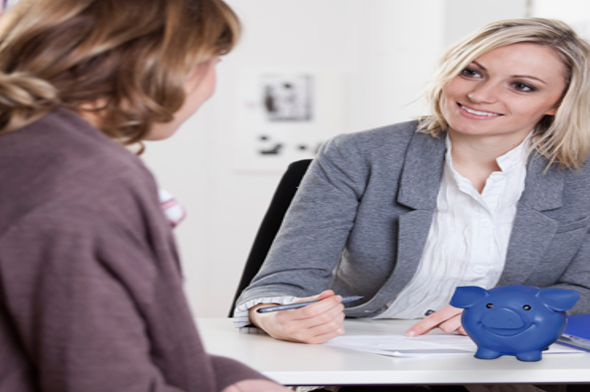 Eine staatlich geförderte Altersvorsorge ist nur dann optimal, wenn alle Fördermöglichkeiten vollständig ausgeschöpft werden.Überprüfen Sie regelmäßig die Verträge Ihrer Riester-Kunden. Schnell ergeben sich Änderungen im Leben, die ein Nachbessern erfordern.
Für die Beantragung und Auszahlung der Fördermittel ist das Vorliegen der Steuer-ID (bei Verheirateten auch die des Ehepartners und der zulagenberechtigten Kinder) erforderlich.
© Allianz 2024
Wir liefern Ihnen konkrete Handlungsvorschläge, wie Sie die Zufriedenheit Ihrer Riester-Kunden durch Beratungsqualität weiter stärken.
5
So einfach ist die   
Bearbeitung
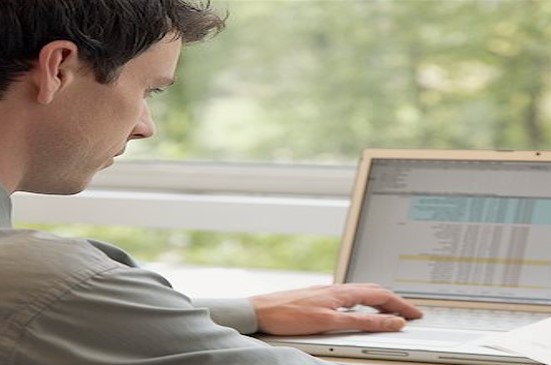 In ACA finden Sie Ihre Kunden1 mit einer RiesterRente.
Für jeden Kunden ist im ACA hinterlegt, wo Optimierungschancen bestehen, bzw. welche Themen Anknüpfungspunkte für eine Beratung bieten. Hierfür haben wir verschiedene Handlungsoptionen definiert, die im Folgenden erläutert werden.
Bitte beachten Sie, dass bei der Ermittlung der Zulage das Vorjahr (2023) herangezogen wird.
© Allianz 2024
In der Excelliste erhalten Sie alle wichtigen Informationen und wissen genau, was im Einzelfall zu tun ist.
6
1 Verträge, deren VSNR mit AL- beginnt und Verträge in der Rentenphase sind in der Aktion nicht enthalten
Kunden-Sicherheit ist    
Ihr Verdienst-Potenzial
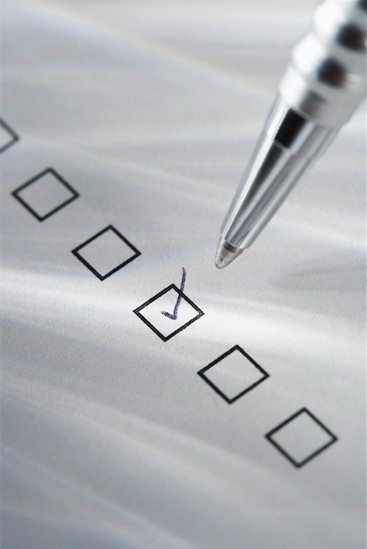 © Allianz 2024
7
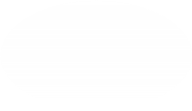 Handlungs-optionen
Die 6 Handlungsoptionen (HO)
1
Handlungsoption 1:
Erhöhung auf max. Beitrag
Handlungsoption 4:1
Steuer-ID einholen
Handlungsoption 2: 
Beitragsanpassung 
aufgrund gekürzter 
Zulage
Handlungsoption 5:
Zuwachs einschließen
© Allianz 2024
Handlungsoption 3:
Vertragsüberprüfung wird 
empfohlen
Handlungsoption 6:
Dauerzulagenantrag 
einholen
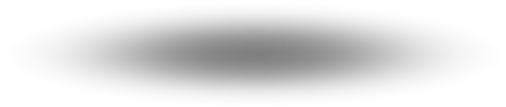 8
1Seit 2020 ist neben der Steuer-ID des Ehegatten auch die Steuer-ID der Kinder zwingend erforderlich.
  Weitere Erläuterungen hierzu finden Sie auf S. 17
HO 1: Erhöhung auf maximalen Beitrag
© Allianz 2024
Umsetzung: Beitragsänderungen können im Maklerportal über das Bestandsmanagement, mit dem Formular für Vertragsänderungen oder formlos vorgenommen   werden. 
  Zu aktualisierende Zulagendaten bitte über die Checkliste an das LSZ (Logistik-Service-Zentrum, ehemals PEZ Leben) senden.3
1 In der Excelliste sind folgende Kunden gekennzeichnet:  Unmittelbare Zulagenberechtigung, möglicher Erhöhungsbeitrag p.a. >=2100€-Eigenbeitrag-alle Zulagen von unmittelbaren und mittelbaren Berechtigten-100€, beitragspflichtig, Restlaufzeit > 5 Jahre
² Anwendung  nur bei Bruttoverfahren (gilt bei Verträgen ab 2015) möglich
³Fax 0800 4 400104 (für Leben), Mailanschrift: Lebensversicherung@allianz.de oder im Maklerportal über das Bestandsmanagement
9
HO 2: gekürzte Zulage
Umsetzung: Beitragsänderungen können im Maklerportal über das Bestandsmanagement, mit dem Formular für Vertragsänderungen oder formlos vorgenommen werden.    Zu aktualisierende Zulagendaten bitte über die Checkliste an das LSZ (Logistik-Service-Zentrum, ehemals PEZ Leben) senden. 2
© Allianz 2024
1 In der Excelliste sind folgende Kunden gekennzeichnet:  Gekürzte Zulage: Begründung laut ZfA: „zu geringe Eigenbeiträge geleistet / Mindesteigenbeitrag nicht erreicht“. 
2 Fax 0800 4 400104 (für Leben), Mailanschrift: Lebensversicherung@allianz.de oder im Maklerportal über das Bestandsmanagement
10
HO 3: Vertragsüberprüfung
Für eine nicht gewährte, gekürzte oder zurückgeforderte Zulage kann es viele Gründe geben. Auf den folgenden Folien haben wir verschiedene Gründe inkl. Handlungsoptionen zusammengefasst. 

Eine individuelle Vertragsüberprüfung ist dennoch in allen Fällen erforderlich.
© Allianz 2024
¹ In der Excelliste sind folgende Kunden gekennzeichnet: Gekürzte oder verneinte Grundzulage. Der Grund „zu geringe Eigenbeiträge geleistet“ wird in Option 2 behandelt. Kunden aus Option 2 können   dennoch von Option 3 betroffen sein (Zulagenrückforderung).
11
HO 3.1: Zulagenrückforderung
© Allianz 2024
Umsetzung: Beitragsänderungen können im Maklerportal über das Bestandsmanagement , mit dem Formular für Vertragsänderungen oder formlos vorgenommen werden. Zu  aktualisierende Zulagendaten bitte über die Checkliste an das LSZ (Logistik-Service-Zentrum, ehemals PEZ Leben) senden.4
1 In der Excelliste sind folgende Kunden gekennzeichnet: Kunden, zu denen die ZfA einen Datensatz über eine Rückforderung an AZL gesendet hat.    Rückforderung kann sich auf unterschiedliche Beitragsjahre beziehen.
2 Allianz Leben versendet einen Brief, wenn ursprünglich eine Zulage von 10-140 € eingegangen ist und diese zurückgefordert wurde.
3 Zum Festsetzungsverfahren siehe Backup. 
4 Fax 0800 4 400104 (für Leben), Mailanschrift: Lebensversicherung@allianz.de oder im Maklerportal über das Bestandsmanagement
12
HO 3.2: Verteilungsfall
© Allianz 2024
Umsetzung: Beitragsänderungen können im Maklerportal über das Bestandsmanagement , mit dem Formular für Vertragsänderungen oder formlos vorgenommen werden. Zu  aktualisierende Zulagendaten bitte über die Checkliste an das LSZ (Logistik-Service-Zentrum, ehemals PEZ Leben) senden.1
13
1 Fax 0800 4 400104 (für Leben), Mailanschrift: Lebensversicherung@allianz.de oder im Maklerportal über das Bestandsmanagement
HO 3.2: Beamte
Umsetzung: Erinnerung und/oder Einverständniserklärung an Dienstherrn senden (L----0410Z0). 
Beitragsänderungen können im Maklerportal über das Bestandsmanagement , mit dem Formular für Vertragsänderungen oder formlos vorgenommen werden. Zu  aktualisierende Zulagendaten bitte über die Checkliste an das LSZ (Logistik-Service-Zentrum, ehemals PEZ Leben) senden.1
© Allianz 2024
14
1 Fax 0800 4 400104 (für Leben), Mailanschrift: Lebensversicherung@allianz.de oder im Maklerportal über das Bestandsmanagement
HO 3.2: Anbieterwechsel
© Allianz 2024
Umsetzung: Eventuelle Vertragsanpassungen senden Sie bitte an das LSZ (Logistik-Service-Zentrum, ehemals PEZ Leben).1
15
1 Fax 0800 4 400104 (für Leben), Mailanschrift: Lebensversicherung@allianz.de  oder im Maklerportal über das Bestandsmanagement
HO 3.2: Sonstige Gründe
Umsetzung: Beitragsänderungen können im Maklerportal über das Bestandsmanagement , mit dem Formular für Vertragsänderungen oder formlos vorgenommen werden. Zu  aktualisierende Zulagendaten bitte über die Checkliste an das LSZ (Logistik-Service-Zentrum, ehemals PEZ Leben) senden.²
© Allianz 2024
16
1 Fax 0800 4 400104 (für Leben), Mailanschrift: Lebensversicherung@allianz.de oder im Maklerportal über das Bestandsmanagement
HO 4: Steuer-ID einholen
Nutzen Sie dieses 
Thema als Türöffner!
Umsetzung: Zu aktualisierende Zulagendaten über die Checkliste an das LSZ (Logistik-Service-Zentrum, ehemals PEZ Leben) senden.²
© Allianz 2024
Bitte beachten Sie: Für die Beantragung/Auszahlung der Zulagen sind alle Steuer-IDs erforderlich, d.h. fehlende Steuer-IDs von der versicherten Person, ggf. vom Ehegatten, als auch die 
der Kinder (seit Januar 2020), für die Zulage beantragt werden soll, müssen unbedingt angegeben werden.

Bei folgenden Konstellationen ist die Aufnahme im Filterfeld  „Steuerident einholen“ vorgesehen:

 Steuer-ID fehlt / ist falsch
 Steuer-ID Ehegatte fehlt / ist falsch
 Steuer-ID Kind(er) ist falsch
 Geburtsdatum und Steuer-ID Kind(er) stimmt nicht überein
 Mehrere Kinder, und Steuer-ID von einem oder mehreren Kindern fehlt
17
1 In der Excelliste sind folgende Kunden gekennzeichnet: Die Steuer-ID ist nicht vorhanden.
² Fax 0800 4 400104 (für Leben), Mailanschrift: Lebensversicherung@allianz.de oder im Maklerportal über das Bestandsmanagement
HO 5: Einschluss Zuwachs
Nutzen Sie dieses
 Thema als Türöffner!
Umsetzung: Den Zuwachseinschluss können Sie mit dem Formular für Vertragsänderungen oder formlos über das LSZ (Logistik-Service-Zentrum, ehemals PEZ Leben) 2 einreichen.
© Allianz 2024
18
1 In der Excelliste sind folgende Kunden gekennzeichnet: Kein Zuwachs eingeschlossen; 
Restlaufzeit > = 10 Jahre; beitragspflichtig; möglicher Erhöhungsbeitrag p.a > = 100 €
2  Fax 0800 4 400104 (für Leben), Mailanschrift: Lebensversicherung@allianz.de oder im Maklerportal über das Bestandsmanagement
HO 6: Dauerzulagenantrag einholen
Nutzen Sie dieses 
Thema als Türöffner!
© Allianz 2024
Umsetzung: Dauerzulagenantrag aus dem Zulageninformationsbrief ausfüllen und an das LSZ (Logistik-Service-Zentrum, ehemals PEZ Leben) 2  senden.
19
1 In der Excelliste sind folgende Kunden gekennzeichnet: Kein Dauerzulagenantrag vorhanden.
2 Fax 0800 4 400104 (für Leben), Mailanschrift: Lebensversicherung@allianz.de oder im Maklerportal über das Bestandsmanagement
Vereinfachte Beantragung vonÄnderungen ohne Kundenunterschrift
Von den 6 Optionen der Riester-Bestandsbearbeitung kann ohne Kundenunterschrift umgesetzt werden:
Option 1: Erhöhung auf max. Beitrag:
Erhöhungen (auch Senkungen und Beitragsfreistellungen sowie Zuzahlungen) können, sofern ein SEPA vorliegt ohne Kundenunterschrift umgesetzt werden.
Option 2: Beitragsanpassung aufgrund gekürzter Zulage:
Erhöhungen (auch Senkungen und Beitragsfreistellungen sowie Zuzahlungen) können, sofern ein SEPA vorliegt ohne Kundenunterschrift umgesetzt werden.
Option 4: Identifikationsnummer einholen:kann ohne Kundenunterschrift eingereicht werden.
© Allianz 2024
20
Nutzen Sie Ihre  
Verkaufschancen
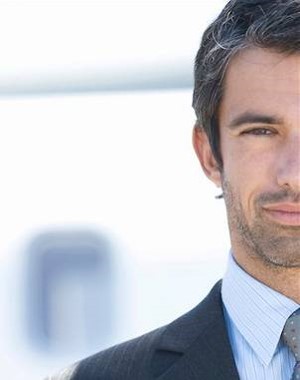 © Allianz 2024
21
02
ACA
siehe Foliensatz «Vertriebsinfo Riester Bestandsbearbeitung»
03
Bestandsmanagement im Maklerportal
Aufruf des Bestandsmanagements
Das Bestandsmanagement wird direkt über das Maklerportal aufgerufen. Hierzu starten Sie das Maklerportalunter: https://makler.allianz.de und melden sich im Maklerportal an:
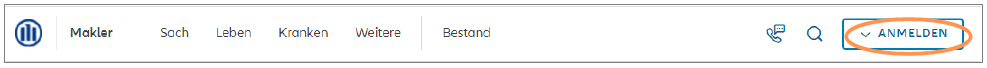 Nach der Anmeldung finden Sie im Maklerportal das Bestandsmanagement“:
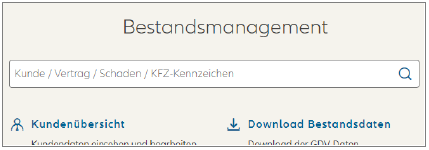 © Allianz 2024
 Hierüber rufen Sie den gewünschten Vertrag auf.
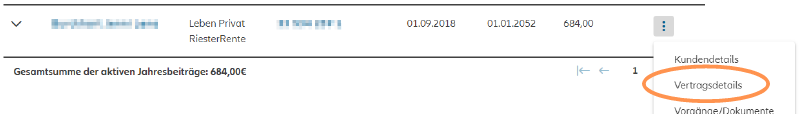  Über „Vertragsdetails“ gelangen Sie in die Bearbeitung
24
Grunddaten
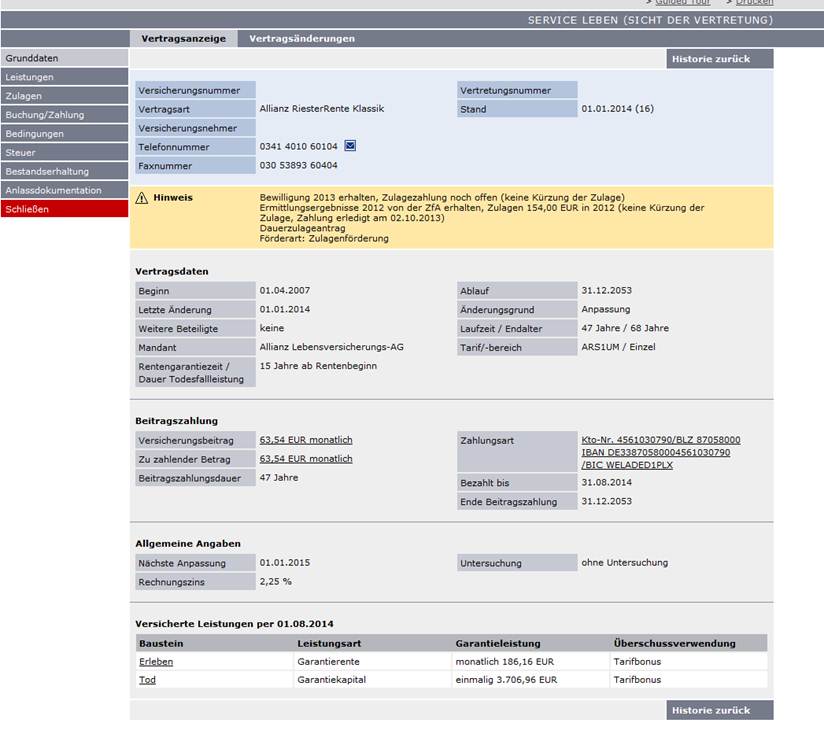 Hier finden Sie immer aktuelle   Infos zur Zulagenbewilligung.
© Allianz 2024
25
Zulagendaten
Über diesen Reiter erhalten Sie    die Zulagendaten Ihres Kunden.
© Allianz 2024
Wählen Sie hier das gewünschte    Beitragsjahr aus.
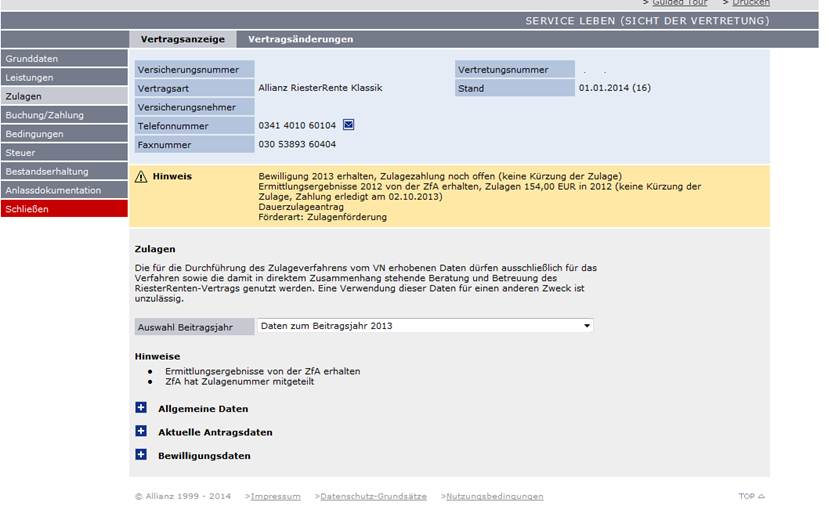 Hier sehen Sie Details für das    gewählte Beitragsjahr.     Siehe dazu nächste Folie.
26
Zulagendaten
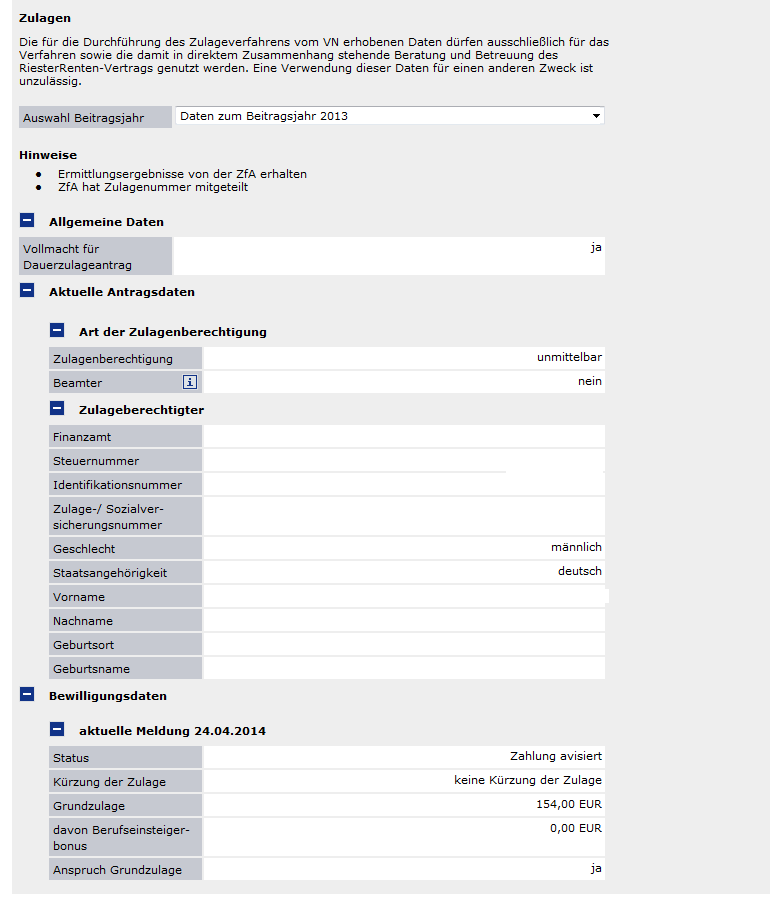 Hier finden Sie beispielweise die Information,     ob es sich um einen Beamten handelt.
© Allianz 2024
Informieren Sie sich hier über die     Zulage Ihres Kunden.
!
27
Zulagendaten melden
Änderungen sind nur 
möglich, wenn ein Dauerzulagenantrag vorliegt
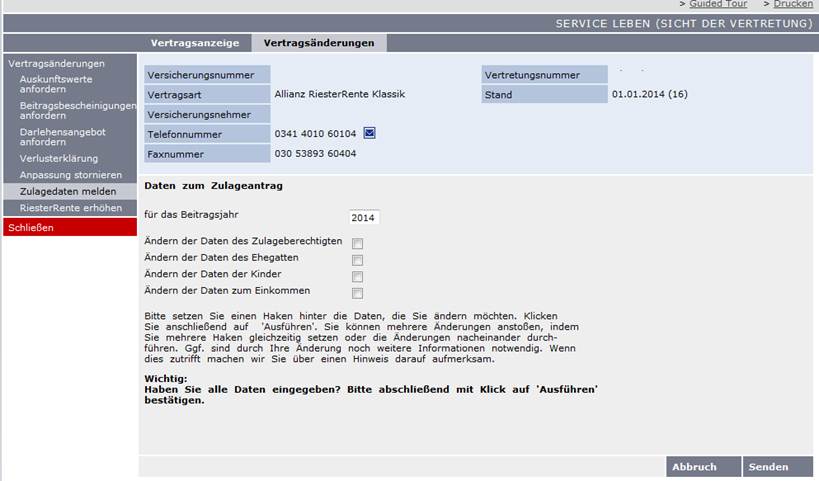 © Allianz 2024
28
Zulagendaten melden
Änderungen sind nur 
möglich, wenn ein Dauerzulagenantrag vorliegt
Hier kann die      Identifikationsnummer     des Zulagenberechtigten     eingegeben werden.
© Allianz 2024
29
Zulagendaten melden
Änderungen sind nur 
möglich, wenn ein Dauerzulagenantrag vorliegt
Hier kann die      Identifikationsnummer      des Ehegatten ein-      gegeben werden.
© Allianz 2024
30
Zulagendaten melden
Änderungen sind nur 
möglich, wenn ein Dauerzulagenantrag vorliegt
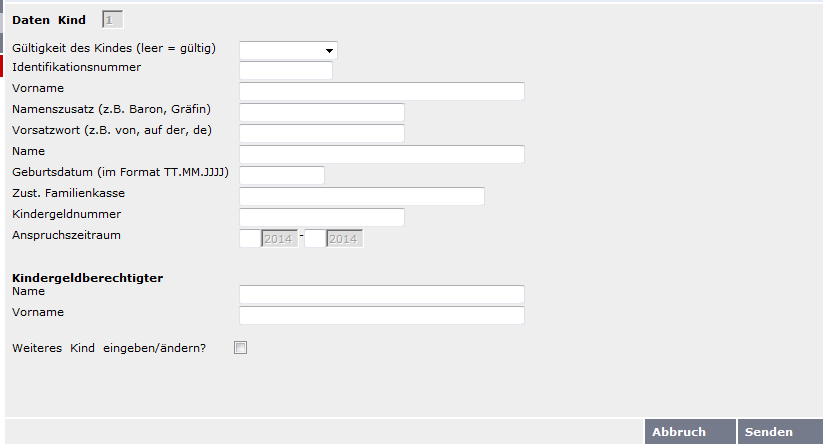 Hier können ggf. die      Daten der Kinder      eingegeben werden.
© Allianz 2024
Hier können ggf. die      Daten weiterer Kinder      eingegeben werden.
31
Zulagendaten melden
Änderungen sind nur 
möglich, wenn ein Dauerzulagenantrag vorliegt
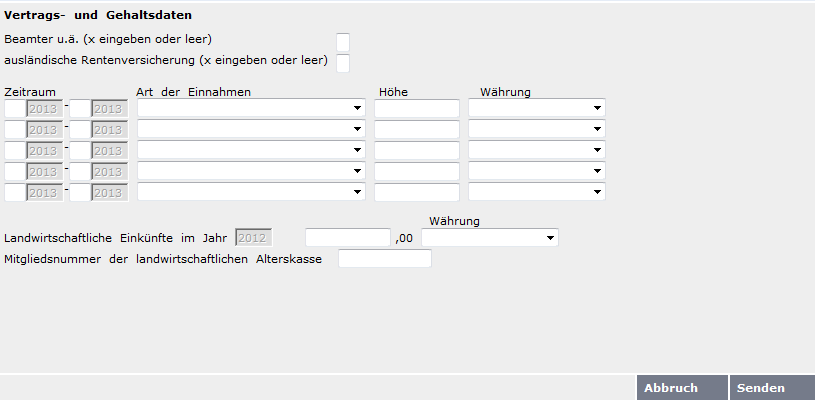 Die Daten werden nicht 
dazu verwendet, den 
Mindestbeitrag zu 
berechnen. Sie werden
lediglich an die ZfA 
weitergegeben.
© Allianz 2024
32
Zulagendaten melden
Änderungen sind nur 
möglich, wenn ein Dauerzulagenantrag vorliegt
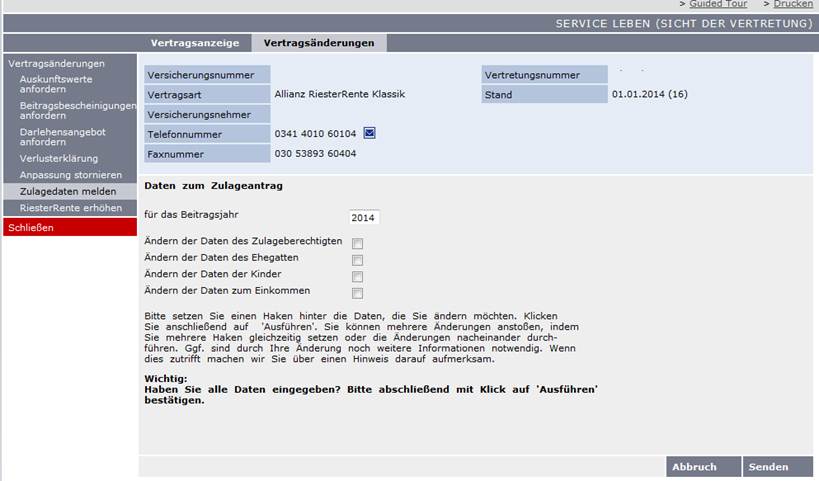 Nachdem alle Eingaben vorgenommen 
wurden, erscheint wieder die Einstiegsschablone.
Sie haben jetzt die Möglichkeit, noch weitere Änderungen vorzunehmen. Oder die bereits gemachten Angaben abzuschließen und an den Innendienst
zu übermitteln.
© Allianz 2024
33
Beitrag ändern
Änderungen sind nur 
möglich, wenn ein Dauerzulagenantrag vorliegt
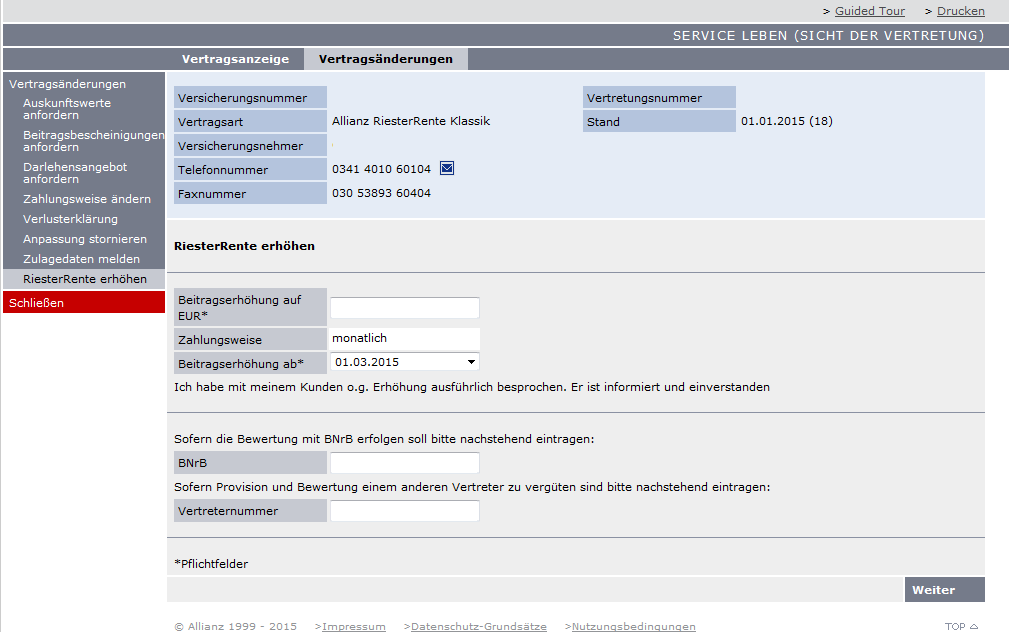 Siehe nächste Folie
Hier können Sie den     Wunsch auf Beitrags-     anpassung an den      Innendienst zur     Bearbeitung senden.
 Hier können Sie den     Wunsch auf Beitrags-     anpassung an den      Innendienst zur     Bearbeitung senden.
© Allianz 2024
BNrB eintragen
BNrB eintragen
ggf. Eingabe      abweichende      Vertreternummer
34
E-Mail an Innendienst
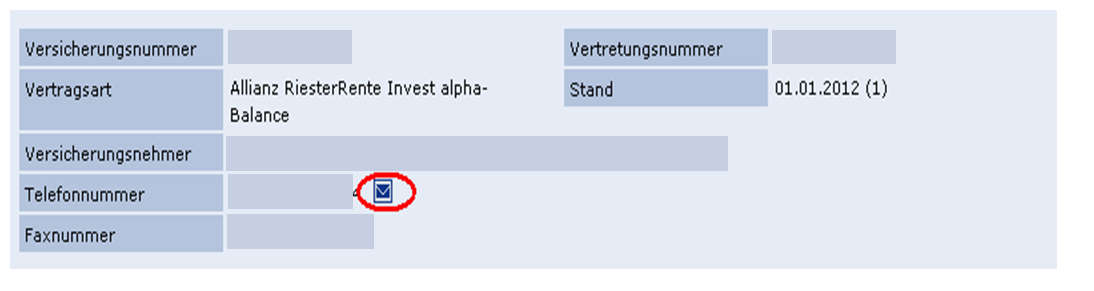 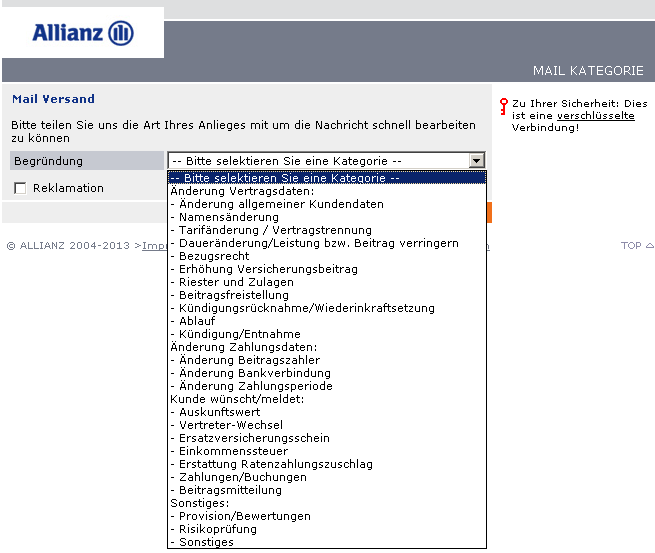 Wählen Sie hier Ihr entsprechendesAnliegen aus. Es wird dann eine E-Mail inIhrem E-Mailprogramm geöffnet und mitEmpfänger und Betreff vorgefüllt.Auswahl möglich bspw. zu:
„Änderung Vertragsdaten“
„Änderung Zahlungsdaten“
„Kunde wünscht/meldet“
„Sonstiges“
© Allianz 2024
35
Informationen zum Datenschutz
Briefe an Bestandskunden mit werblichem Inhalt erfordern keine explizite Einwilligung des Kunden. Jedoch können Kunden postalischer Werbung widersprechen. Ein solcher Widerspruch führt zum Ausschluss bei künftigen Werbeaktionen. Kunden, die einen solchen Werbewiderspruch bereits vermerkt haben, werden aus der Aktion ausgeschlossen. 

Werbewidersprüche, die Kunden Ihnen gegenüber aussprechen, bitte immer an werbewiderspruch@allianz.de senden, da nur so die Eintragung eines umfassenden Werbewiderspruchs in den zentralen Systemen sichergestellt ist. 


	Bitte prüfen Sie vor einer Kontaktaufnahme Ihres Kunden per Telefon oder per E-Mail 		immer, ob eine gültige Werbeeinwilligung des Kunden vorliegt oder ob er bei Ansprache 	über Brief eine Werbesperre hinterlegt hat.
© Allianz 2024
36